EN1Electricity inside of you
Fall 2022
Tufts University

Instructor: Joel Grodstein
joel.grodstein@tufts.edu

Moving averages
Big picture of the course
What is bioelectricity?
Neurons and working with the nervous system
Cardiac bioelectricity
Worms
EN1 EIY Joel Grodstein
Today’s problem
How to clean up noisy signals
Without having a baby/bathwater problem!
EN1 EIY Joel Grodstein
Filtering
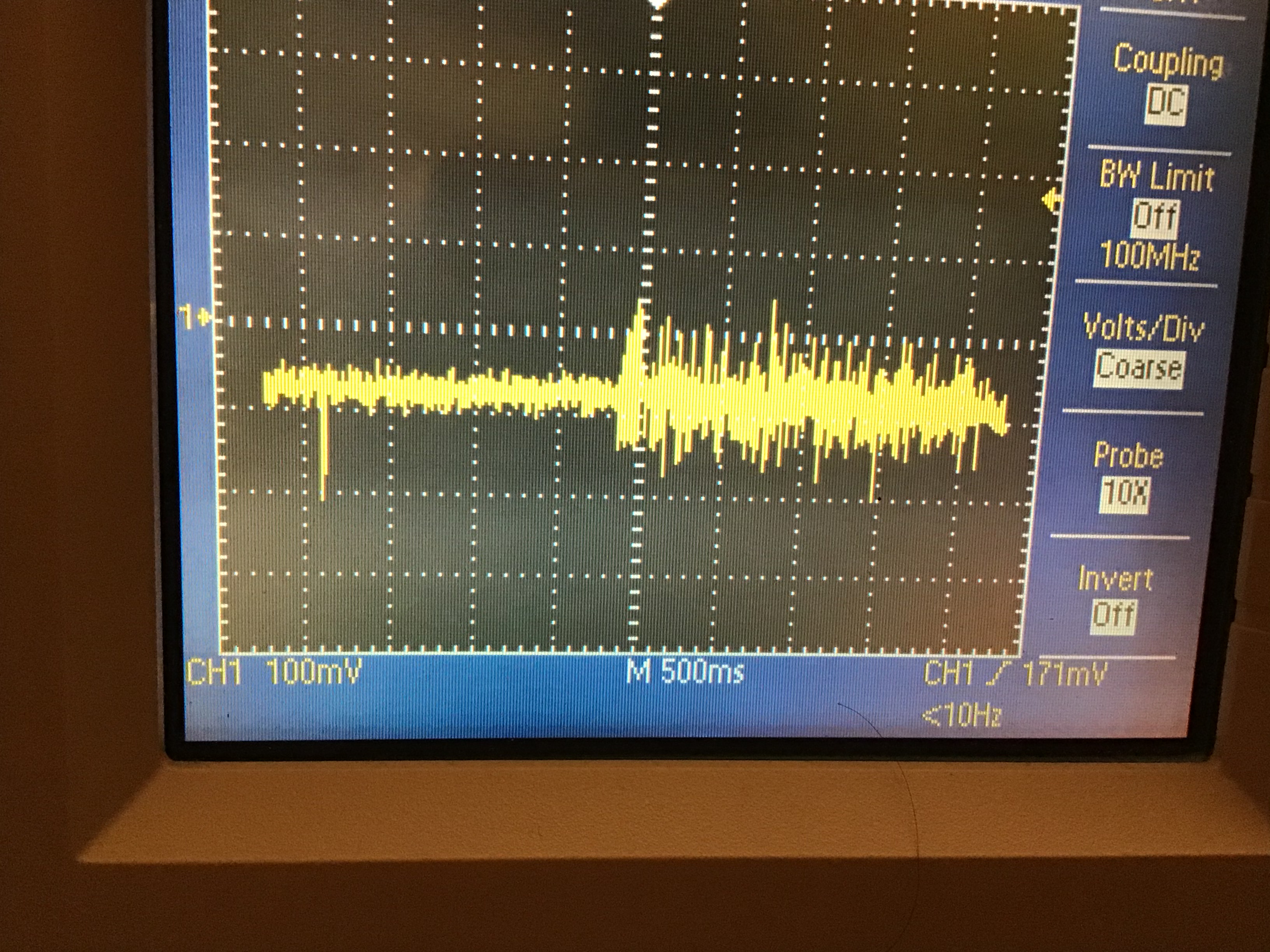 Left side: sEMG with muscle quiet
Right side: muscle clenched
What do we want to get rid of and why?
Fancy word: “get rid of it”  filter it away
How can we get rid of the noise (but not throw away the baby)?
EN1 EIY Joel Grodstein
[Speaker Notes: Why do we want to get rid of it? it is distorting our muscle-force measurements when the muscle is on, and making it harder to discriminate between on vs. off.
Getting rid of it is hard… we could just subtract about 40mV from the muscle-on signal, but the interaction is probably more complicated than that.
The picture is Dropbox\preamp_pictures\5_3_2021\ad623_sEMG4.jpg.]
Filtering
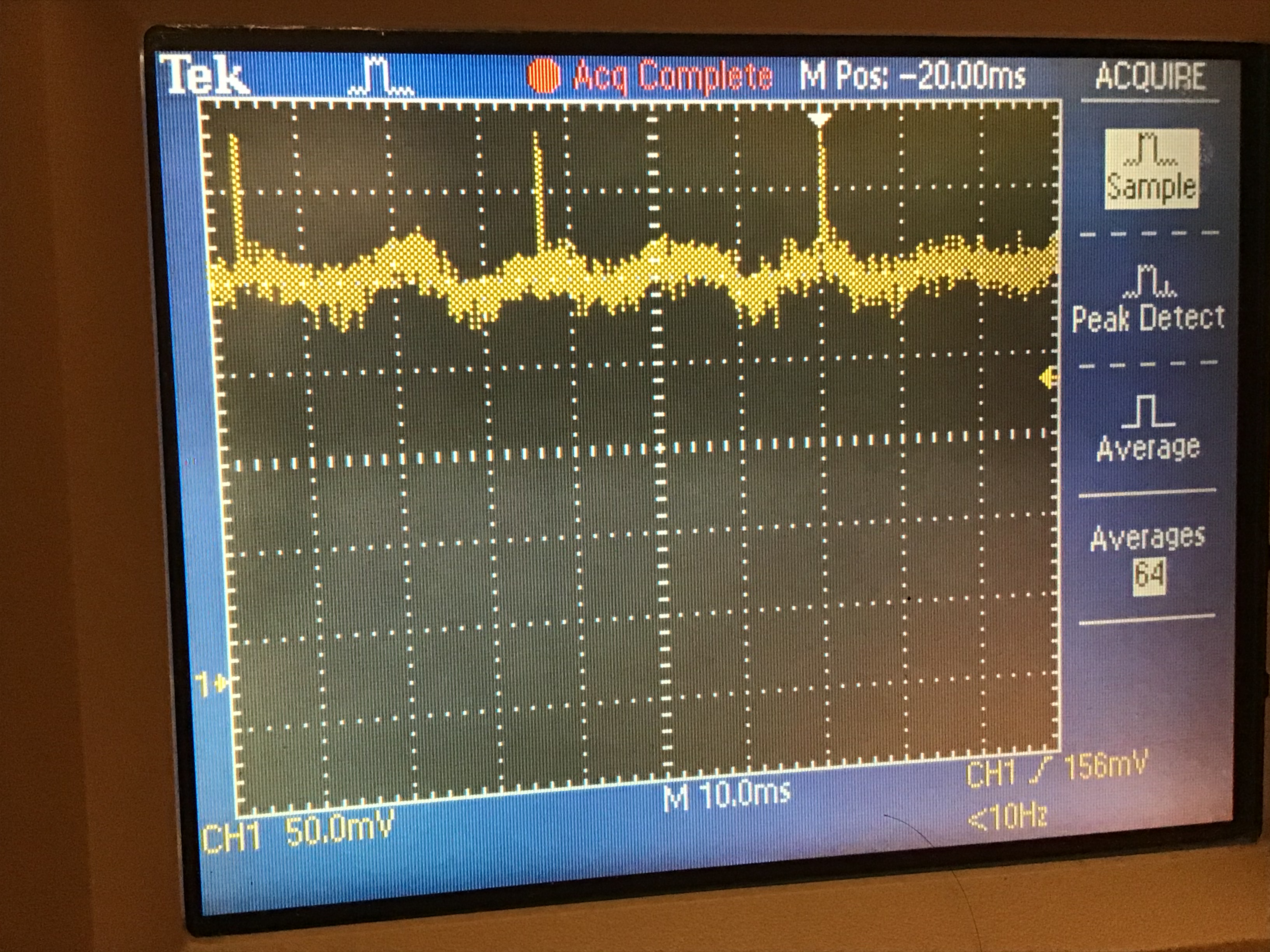 This picture is zoomed in from last slide
What frequency is the noise?
Where is it from?
With knowledge comes power – we can now get rid of the noise
EN1 EIY Joel Grodstein
[Speaker Notes: The picture is Dropbox\preamp_pictures\5_3_2021\ad623_sEMG10.jpg.
The main signal is 60 Hz, but there’s clearly a much-higher-frequency noise on top of that also. Maybe 500 Hz?]
Idea #1: moving average
Start with a sampled sine wave that’s our noise signal
Do a moving average of the last 4 signals
Last “4” samples are [1]
Moving average = 1
EN1 EIY Joel Grodstein
[Speaker Notes: Why isn’t our first red dot at t=0? Probably it should be, but that would have (with a constant sampling interval) made all of the dots at t=0, making this a trivial example .
Yes, I really should redraw this to shift the sine wave left and make it 1 at t=0.
And a real sample signal would have more than two samples/cycle… but that would make the example more complex.]
Idea #1: moving average
Start with a sampled sine wave that’s our noise signal
Do a moving average of the last 4 signals
Last “4” samples are [1,-1]
Moving average = 0
EN1 EIY Joel Grodstein
Idea #1: moving average
Start with a sampled sine wave that’s our noise signal
Do a moving average of the last 4 signals
Last “4” samples are [1,-1,1]
Moving avg = 1/3
EN1 EIY Joel Grodstein
Idea #1: moving average
Start with a sampled sine wave that’s our noise signal
Do a moving average of the last 4 signals
Last “4” samples are [1,-1,1,-1]
Moving avg = 0
EN1 EIY Joel Grodstein
Idea #1: moving average
Start with a sampled sine wave that’s our noise signal
Do a moving average of the last 4 signals
Last “4” samples are [-1,1,-1,1]
Moving avg = 0
EN1 EIY Joel Grodstein
Idea #1: moving average
Start with a sampled sine wave that’s our noise signal
Do a moving average of the last 4 signals
Last “4” samples are [1,-1,1,-1]
Moving avg = 0
All subsequent averages will be 0
EN1 EIY Joel Grodstein
Moving-average intuition
If you sample points from multiple cycles, they’ll all mostly average out
Wider filter → sample from more cycles → more averaging out
Signal oscillates faster → fixed-width filter gets more samples → more cancelation
High frequencies get attenuated  low-pass filter
EN1 EIY Joel Grodstein
Idea #2: fixing baseline drift
Baseline drift can occur from slow movements (e.g., breathing)
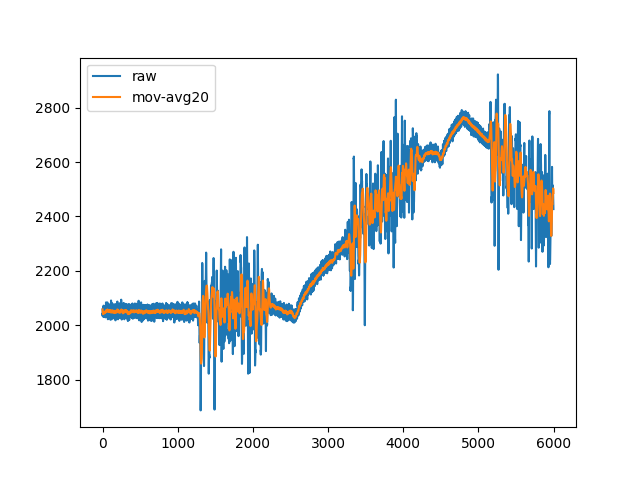 Blue signal: raw data
Orange: 20-sample moving-average filter to remove 60-Hz noise
20 samples = 1/50 sec > 1 cycle
EN1 EIY Joel Grodstein
[Speaker Notes: The figure comes from frequency.xlsx, tab semg2_with_manual_drift. I then copied the numbers into a temporary file and plotted them.]
Idea #2: fixing baseline drift
Leaving the drift in place would trick us into calling sample #4800 a very strong signal
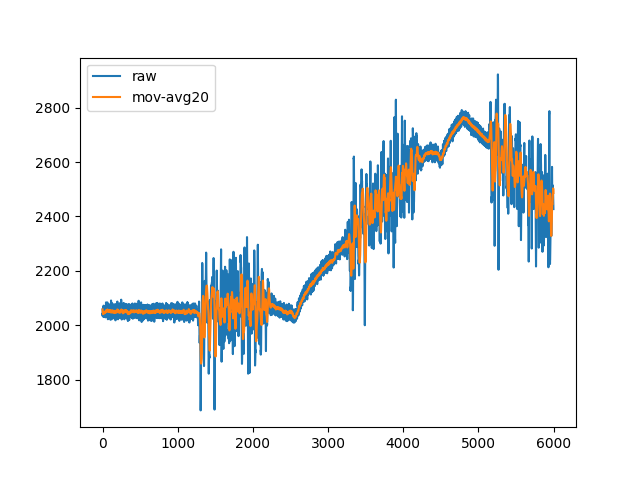 But how do we get rid of it?
EN1 EIY Joel Grodstein
[Speaker Notes: The figure comes from frequency.xlsx, tab semg2_with_manual_drift. I then copied the numbers into a temporary file and plotted them.]
Another moving average – now over 128 cycles
baseline drift is a very slow change
now subtract off the baseline
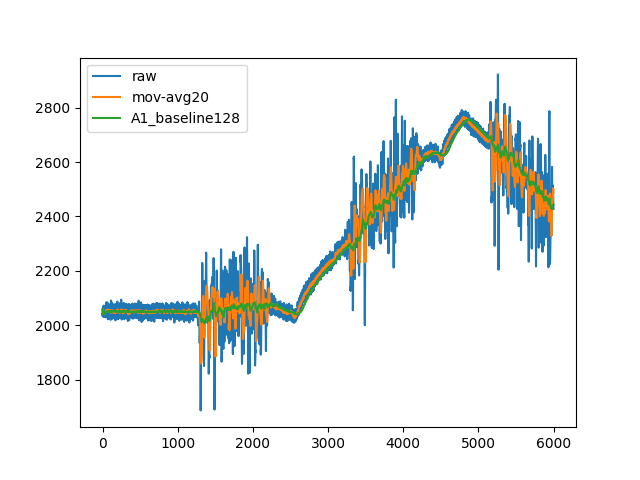 EN1 EIY Joel Grodstein
Red signal has baseline drift removed
Nearly noise-free
Centered at y=0
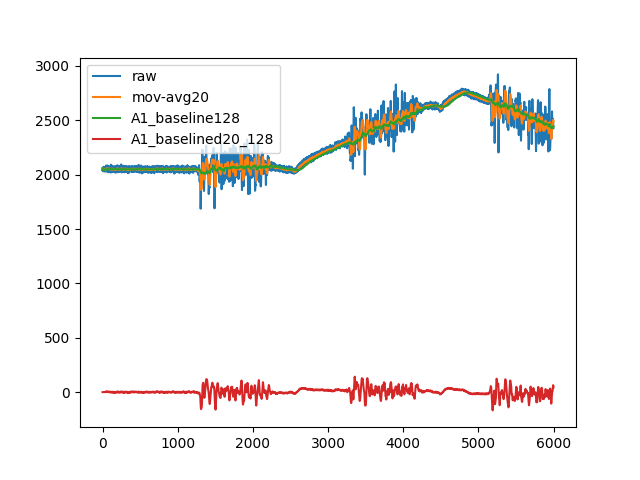 EN1 EIY Joel Grodstein
Lab 4 codeMoving average
Moving average
1, 5, 2, 9, 3, 5, 1, 6
(1+5+2+9)/4=4.25
Moving average
1, 5, 2, 9, 3, 5, 1, 6
(5+2+9+3)/4=4.75
Moving average
1, 5, 2, 9, 3, 5, 1, 6
(2+9+3+5)/4=4.75
Moving average
1, 5, 2, 9, 3, 5, 1, 6
and so on… easy, right?
Some code:
for i in range(3,len(numbers)):
avg = (numbers[i]+numbers[i-1]+[i-2]+[i-3])/4
do something with avg
This isn’t good enough! Any reasons why?
needs a really big list
needs 4 adds/output term (what about a 128-wide sum?)
you need the entire list before you can start
Let’s fix these issues!
(9+3+5+1)/4=4.5
Clever observation #1
We really only need one subtract and one add per output
The data: 1, 5, 2, 9, 3, 5, 1, 6
1 + 5 + 2 + 9			original: 17
      5 + 2 + 9 + 3		17 - 1 + 3 = 19
            2 + 9 + 3 + 5		19 -5 + 5 = 19
                  9 + 3 + 5 + 1	19 – 2 + 1 = 18
Can do one subtract + one add per term even for a 128-wide filter!
Computer-science trick #2: circular buffer
For a four-wide moving average, how many numbers must we store?
The data: 1, 5, 2, 9, 3, 0, 1, 6
1
5
2
9
Original: 1 + 5 + 2 + 9 = 17 (must still divide by 4)
Computer-science trick #2: circular buffer
For a four-wide moving average, how many numbers must we store?
The data: 1, 5, 2, 9, 3, 0, 1, 6
1
5
2
9
3
0
1
6
Next term=3, and 17 – 1 + 3 = 19
Next term=0, and 19 – 5 + 0 = 14
Next term=1, and 14 – 2 + 1 = 13
Next term=6, and 12 – 9 + 6 = 10
Code from lab 6 (sEMG LEDs)
compute the current location in the first circular buffer
read the ADC
val = ch0_ADC.read() 
f1_ptr = n_reads & f1_mask
ch0_f1_run_sum += (val - ch0_circ_buffer1[f1_ptr])
ch0_circ_buffer1[f1_ptr] = val
f1_out = ch0_f1_run_sum >> divide_f1
n_reads += 1
update the moving-average, do the divide
so the current location moves the next time around
Ditto for buffer #2 (the baseline)
f2_ptr = n_reads & f2_mask
ch0_f2_run_sum += (val - ch0_circ_buffer[f2_ptr])
ch0_circ_buffer2[f2_ptr] = val
baseline  = ch0_f2_run_sum >> divide_f2
baselined = f1_out - baseline
ch0_run_sumsqr += (baselined * baselined)
same idea as the first filter
Fix any baseline drift
And work on our per-segment RMS
[Speaker Notes: Note we haven’t talked about per-segment RMS yet! It’s in the background notes for lab #4.]
Per-segment RMS
Next problem
We still have a signal that swings up and down a lot
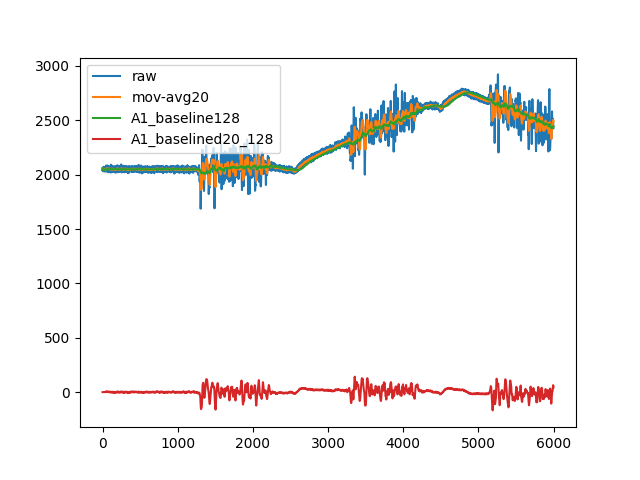 EN1 EIY Joel Grodstein
Per-segment RMS
We want it to look more like this
Our tricks: RMS, Schmidt trigger, segments
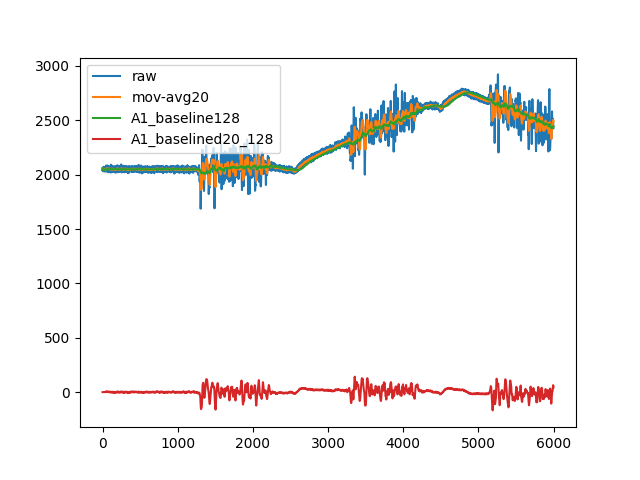 EN1 EIY Joel Grodstein
Square
First, remove negative numbers by squaring
negative numbers are gone 
but the numbers still bounce around, and are very big
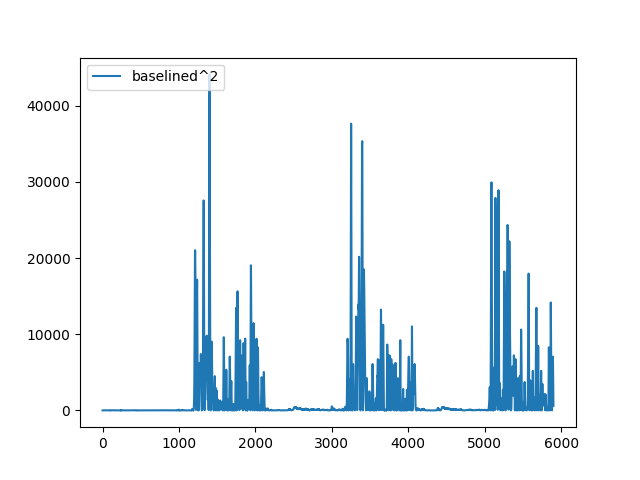 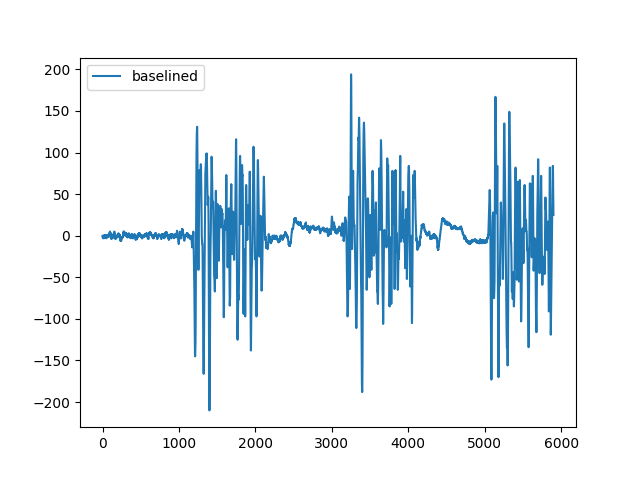 EN1 EIY Joel Grodstein
[Speaker Notes: This signal is taken from \data\csv_files\semg2_with_drift (with the first 100 points removed). Somehow it doesn’t look quite like the last picture…]
Segment average
Next, segmental averages
Typically, take square root to get numbers smaller
Root Mean Square
we won’t bother
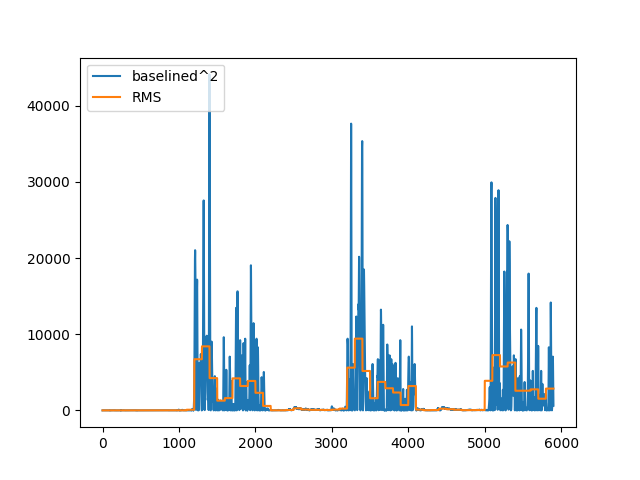 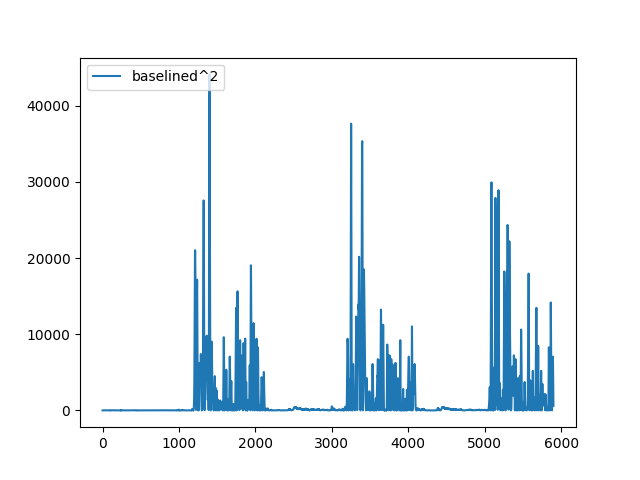 EN1 EIY Joel Grodstein
Ditto for buffer #2 (the baseline)
f2_ptr = n_reads & f2_mask
ch0_f2_run_sum += (val - ch0_circ_buffer[f2_ptr])
ch0_circ_buffer2[f2_ptr] = val
baseline  = ch0_f2_run_sum >> divide_f2
baselined = f1_out - baseline
ch0_run_sumsqr += (baselined * baselined)
same idea as the first filter
Fix any baseline drift
And work on our per-segment RMS
Schmidt trigger
Final issue: signal is still too bouncy
we’ll want to turn an LED just on vs. off
must draw a dividing line somewhere
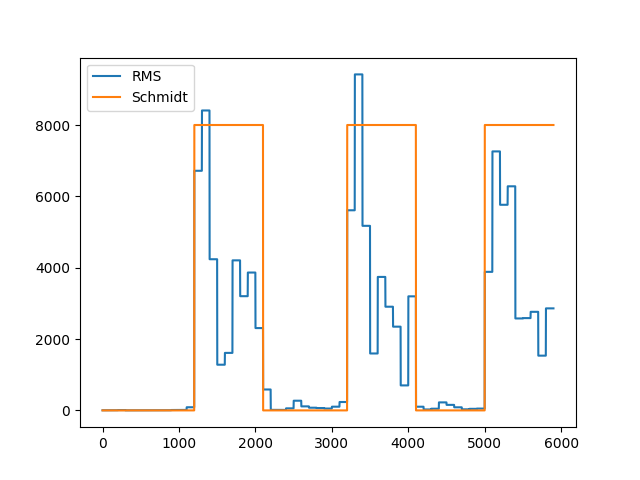 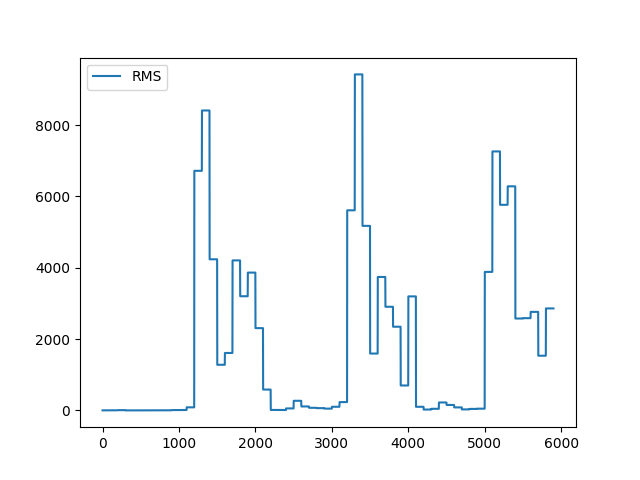 EN1 EIY Joel Grodstein
End-of-segment computation
Every (e.g.,) 100th sample…
pos_in_current_segment += 1
if (pos_in_current_segment==f3):
ch0_On,changed=Schmidt(ch0_On,ch0_run_sumsqr,
			    ch0_Schmidt0,ch0_Schmidt1)
muscle_fun (ch0_On, changed)
pos_in_current_segment=0
ch0_run_sumsqr=0
n_reads += 1
if (n_reads>NSAMPLES):
timer.deinit()
Schmidt-trigger computation and call user function
Prep for next segment
When we’re all done, stop the timer